2019 NFHS Performing Arts Converence Chicago, IL 
"Changing the Directors' Perception: How Can the State Association Appear More Helpful?"
Craig Manteuffel, Kansas State High School Activities Association, NFHS Music Chair-Elect
Craig’s Prior Life before the Kansas State High School activities association (KSHSAA)
Former Music Teacher of 29 years 
10 years Otis-Bison (5-12 Band/6-12 Choir) Enrollment 120 students
19 years Hays High School (Director of Bands/SPED Music class 9-12 grades) Enrollment 900 students

Music Education Involvement
2013-2015       KMEA State Vice (past) President  
1997-2015       KMEA Northwest District Site-Coordinator 
2013                Member of the NAfME Nominating Committee for the 2017 NAfME President-Elect 
2011-13           KMEA State President
2009-11           KMEA State President-Elect 
2007-09           KMEA Northwest District President   
2003-05           KMEA State Band Chairperson
2003-05           Kansas Bandmasters Association Northwest District Representative 
1992-95           KMEA Southwest District Band Chairperson
Craig Joined the KSHSAA in July 2015
Assistant Executive Director of Fine Arts and Spirit
Music, Debate/Speech/Drama, Cheer and Dance
Sanctioning of Events (Approval of Events)
Sportsmanship

2018            Course Co-writer, “Interscholastic Music Event Management”  NFHSLearn.com 
2017-19       Co-Presenter NFHS Performing Arts Conference/NFHS Summer Meeting
DISCLAIMER: These thoughts and experiences are from the way we do things in Kansas.
Music Teachers/Directors- We want to learn from you

SAFE ZONE!!!!

If there are items, you would like to see your Music association administrator address for the good of music education in your state, please talk to us!
As a STATE association Administrator,things to consider when working FOR your  music directors
listen to what your HS directors are saying and asking
Explain the protocol for changing/adding rules, events, etc.
Advisory Groups (KMEA Festivals Committee) 
Two meetings per year (October and May)
Write articles for your STATE MEA publications (1-2 per year)
www.NFHSlearn.com 
Free courses that really will help with music teacher/director training!!! 
They will thank you…well, some will!
BE VISABLE and ACCESSIBLE Attend In-Service Workshops and Clinics
Observer
Presenter
KMEA Board Member (I sit on the KMEA board of directors as the KSHSAA advisor) Non-voting member
KMEA Executive Council presents to the KSHSAA Executive Board each April. Rule change proposals, PowerPoint with updated KMEA Happenings
KMEA President (or designee) is a voting member on the KSHSAA Board of Directors
Annual KMEA In-Service Workshop February (6,000-9,000 attendees)
Present 2-5 sessions per year
Speak at the First-Year Music Teachers Breakfast/Lunch
Speak at the Retired Teachers Luncheon
KS: April is M & M	  “Miles and Madness”
KS: 17 regionals solos and small ensembles 
Two weekends (Attend 6-8 sites)
KS: 18 Large Group Festivals 
Back to back week days (Attend 6-10 sites)
KS: State Solos and Small Ensembles 
Six Classifications and sites  (Attend all 6 sites)
AWARDS
NFHS state awards: turn them in on time and present the award at a school assembly or appropriate school event (play, concert, etc.)

KSHSAA Performing Arts School of Excellence Award
Make it a BIG DEAL!
NFHS Model is now a KSHSAA Annual Award

KSHSAA/NFHS Hall of Fame (recognize deserving teachers)
Know your rules book/Manual/Hand Book
never give an answer unless you are 100% sure!
Sometimes you need to be a mentor!
KSHSAAANNUAL Music Online Rules meeting
Required Annually for all 9-12 head music directors
Cover FAQ
Online Festival Manager Program 
KSHSAA Music Manual
Just BE YOURSELF!!!
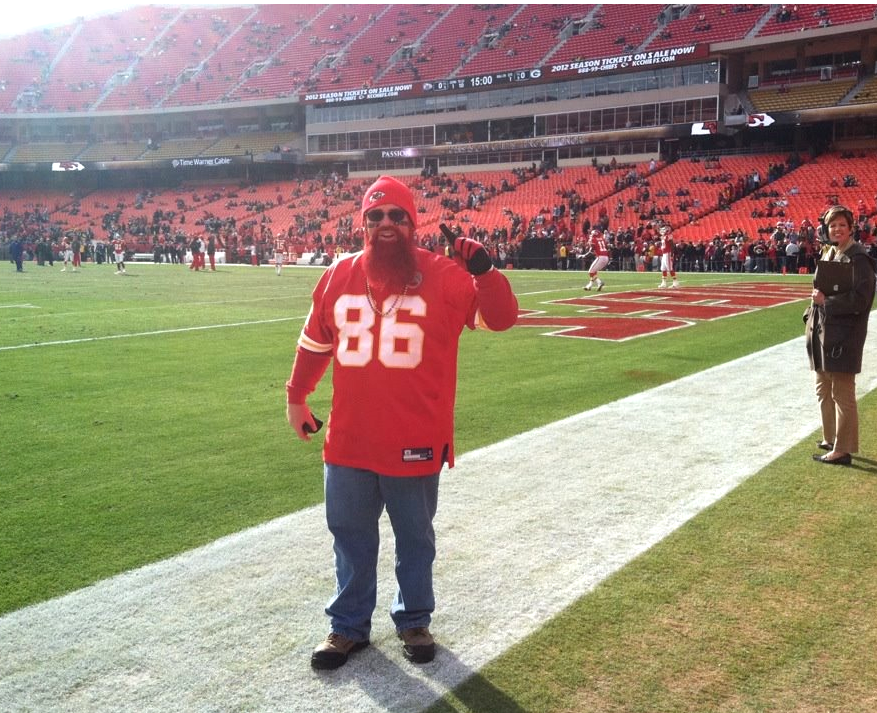 ​cmanteuffel@kshsaa.org​